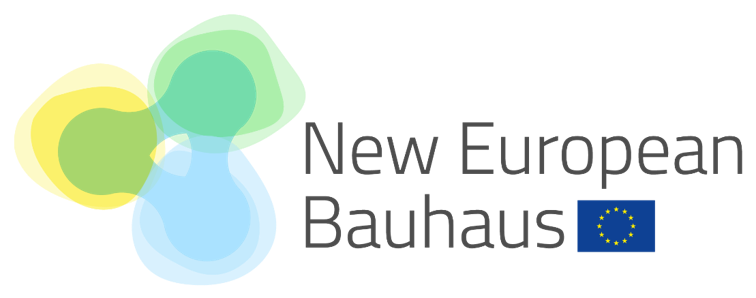 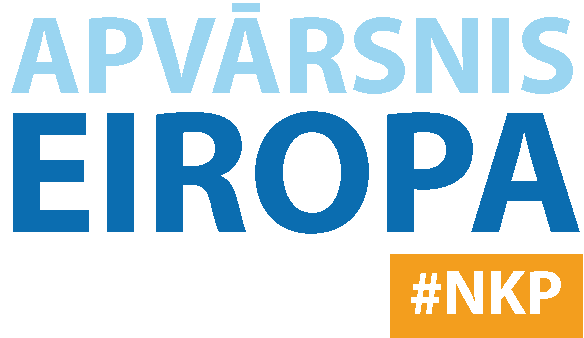 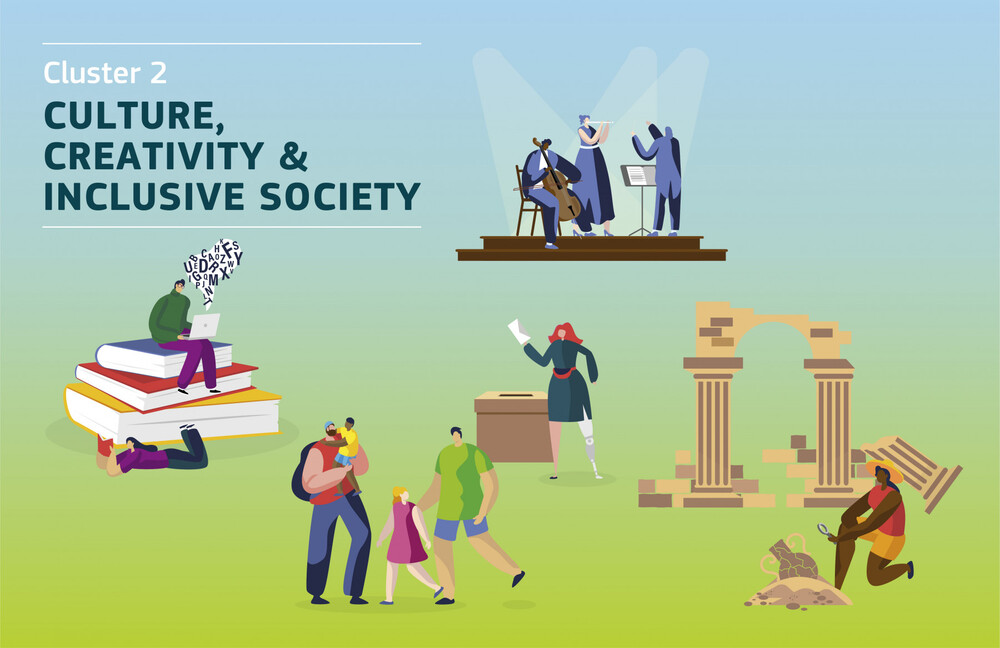 Apvārsnis Eiropa 2. klāstera«Kultūra, jaunrade un iekļaujoša sabiedrība» New European Bauhau tematiskais konkurss
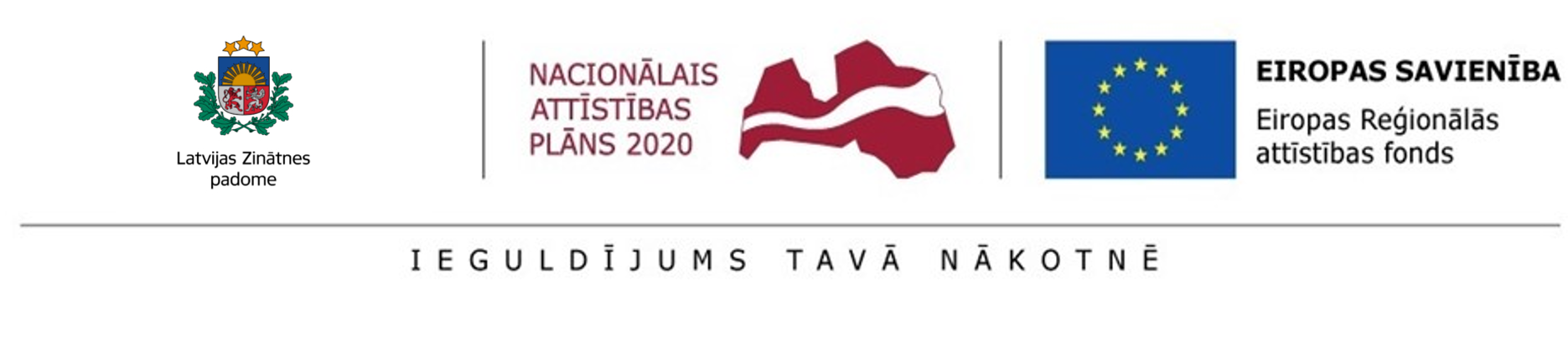 1.1.1. specifiskā atbalsta mērķa "Palielināt Latvijas zinātnisko institūciju pētniecisko un inovatīvo kapacitāti un spēju piesaistīt ārējo finansējumu, ieguldot cilvēkresursos un infrastruktūrā" 1.1.1.5. pasākuma "Atbalsts starptautiskās sadarbības projektiem pētniecībā un inovācijās" 1.kārtas, projekta Nr.1.1.1.5/17/I/001 “Atbalsts starptautiskās sadarbības projektu izstrādei un īstenošanai” ietvaros
1
[Speaker Notes: LASMA]
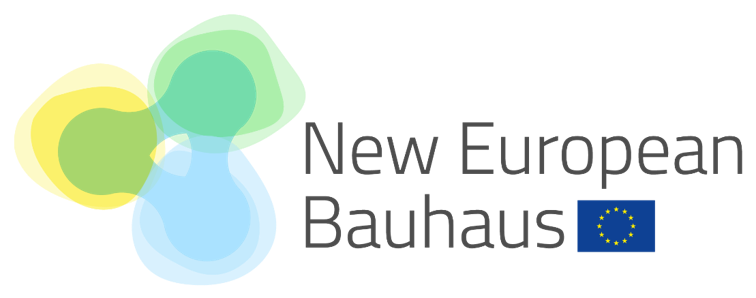 Nacionālais kontaktpunkts: funkcijas
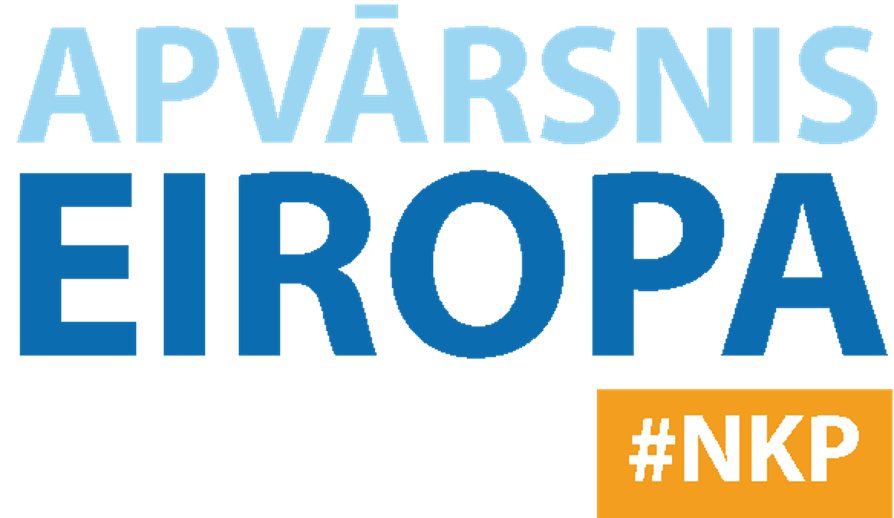 https://lzp.gov.lv/starptautiskas-sadarbibas-programmas/apvarsnis-eiropa/nacionalais-kontaktpunkts/
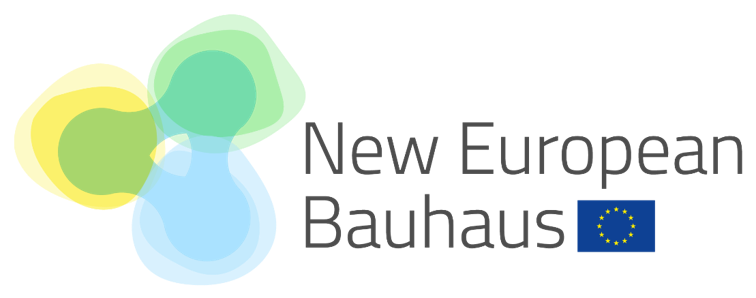 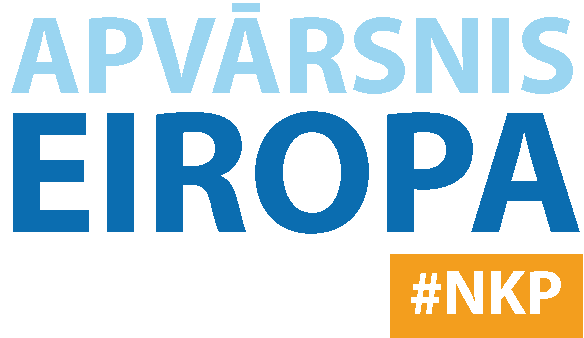 LZP NKP
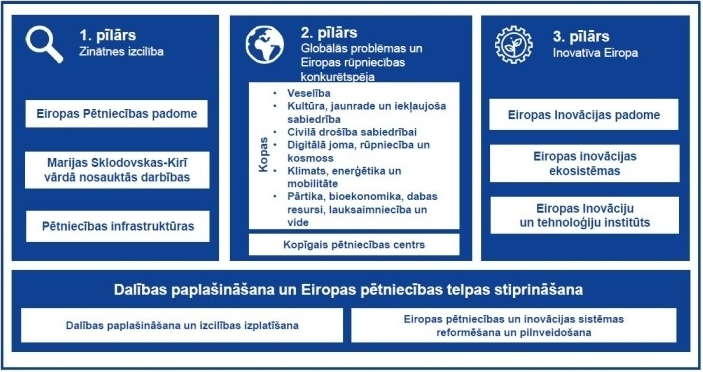 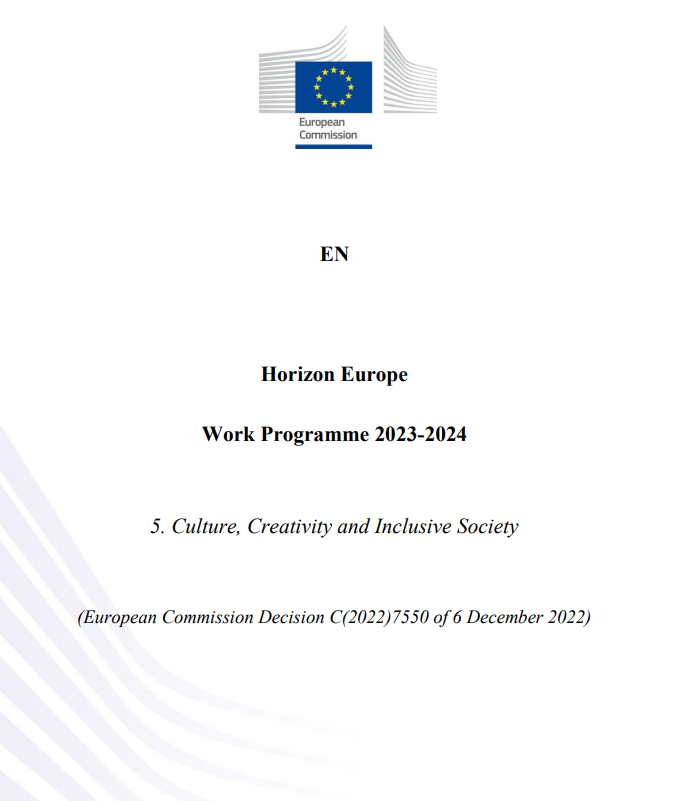 Darba programma pieejama šeit
F&T portāls un aktuālie konkursi ir apskatāmi šeit
3
[Speaker Notes: AIGA]
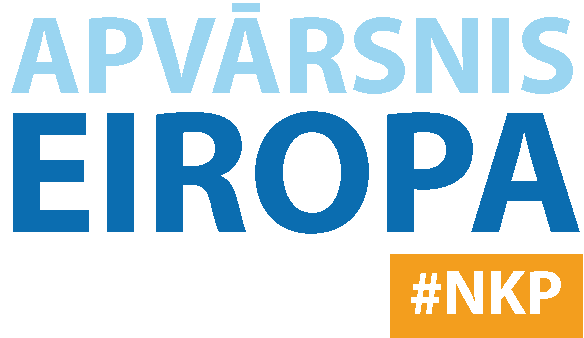 HORIZON-CL2-2024-HERITAGE-01-01: New European Bauhaus – Innovative solutions for greener and fairer ways of life through arts and culture, architecture and design for all
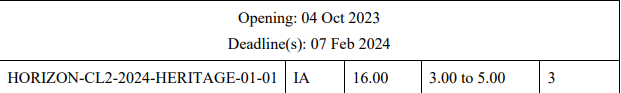 Atslēgas vārdi: zaļais kurss
 
Svarīgi! Projektam jāatbilst visiem sekojošiem mērķiem: 
Inovatīvi risinājumi, kas apstiprināti eksperimentālos izmēģinājumos, demonstrējot, kā var sekmīgi īstenot stratēģiskus ieguldījumus kultūras mantojumā (kas var ietvert kultūras ainavas) un Jaunās Eiropas Bauhaus iniciatīvas koncepcijai. 
Palielināt izpratni un atpazīstamību par to, kāda nozīme var būt uz kultūru balstītai inovācijai, integrējot Jauno Eiropas Bauhaus pieeju.
Plašāka iedzīvotāju iesaistīšana un sociālā iekļaušana kultūras mantojuma saglabāšanā un uzlabošanā, iesaistot vietējās ekosistēmas.
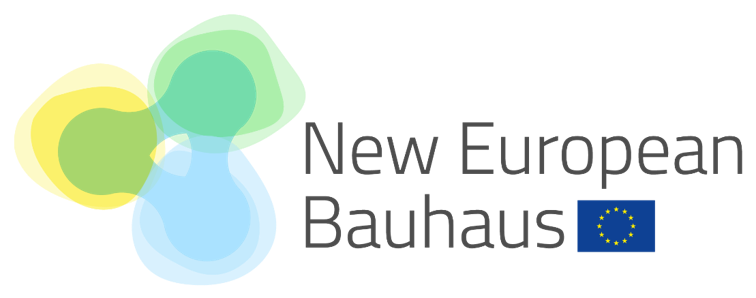 4
[Speaker Notes: AIGA]
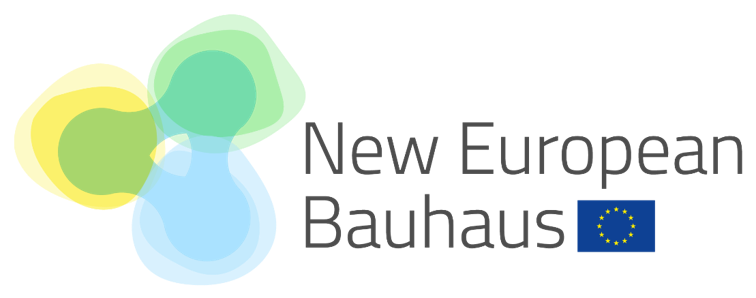 Sinerģijas
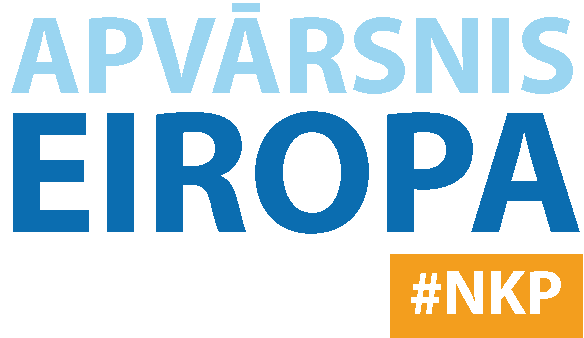 Vismaz 3 dalībnieki 
vismaz 5 maza mēroga pētījumi reālos apstākļos
Jābūt nodrošinātai sinerģijai ar citām Eiropas programmām & finansēšanas programmām
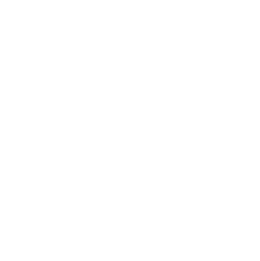 Apvienot pētniekus, praktiķus, vadītājus un uzņēmējus no dažādām kultūras un radošajām nozarēm (piemēram, dizaina, modes, amatniecības, mākslas un kultūras mantojuma profesionāļus), kā arī iesaistīt vietējās kopienas
[Speaker Notes: AIGA]
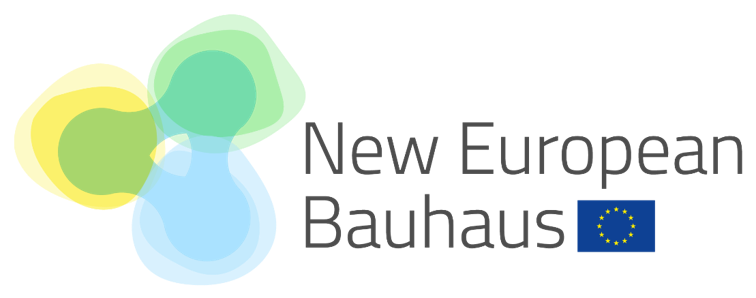 Prasības:
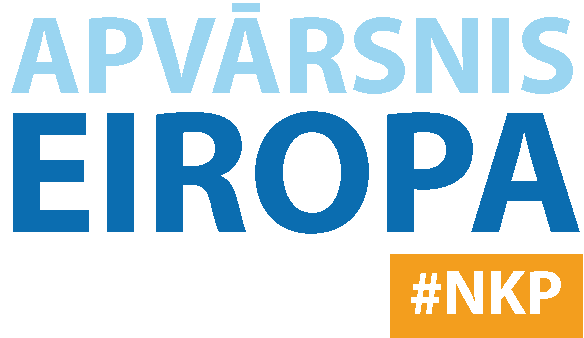 Ambiciozs
identificē un analizē mērķa telpu problēmas un resursus, ņemot vērā trīs Jaunā Eiropas Bauhaus pamatvērtības
Piedāvā stratēģiju un metodoloģiju kopumu identificēto problēmu risināšanai, ņemot vērā iesaistīto dalībnieku daudzveidību
Jaunā Eiropas Bauhaus:

beautiful, sustainable, together
Atjaunojamo materiālu (piemēram, ilgtspējīgi ražotu materiālu, kas iegūti dabā) izmantošana, ievērojot aprites ekonomikas principus
Mākslas, dizaina un kvalitatīvas arhitektūras loma saskaņā ar kvalitātes principiem, lai pilnībā izmantotu kultūras mantojuma un kultūras ainavu potenciālu
Paredz izstrādāt un īstenot vērienīgu, kvalitatīvu kopprojektēšanas procesu, kas balstīts uz iedzīvotāju un ieinteresēto personu līdzdalību, starpdisciplināru un daudzlīmeņu sadarbību. Tajos būtu jāuzsver kultūras mantojuma un kultūras daudzveidības sociālā vērtība
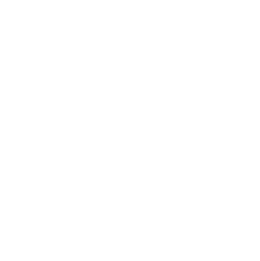 Ticams
Sinerģija starp amatniecību un jaunām rūpnieciskām metodēm, kas var arī palīdzēt atjaunot tradicionālās prasmes.
[Speaker Notes: AIGA]
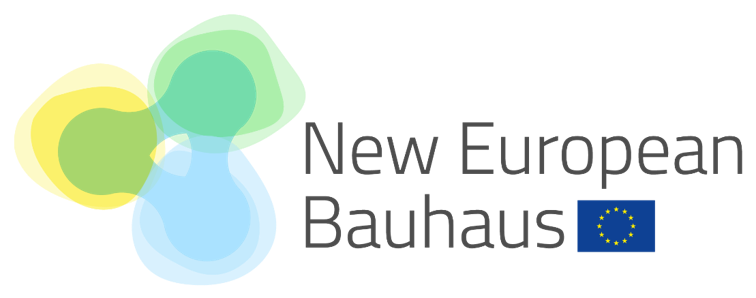 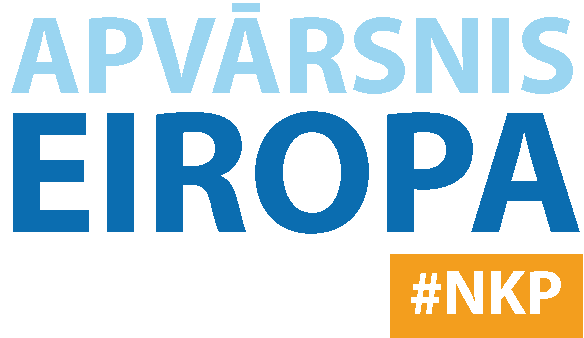 Prasības un vērtēšanā
7
Projektu veidi
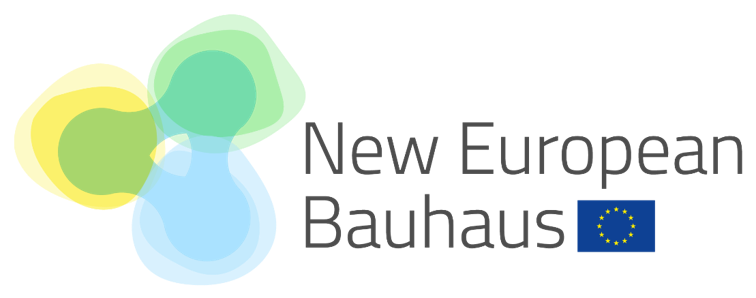 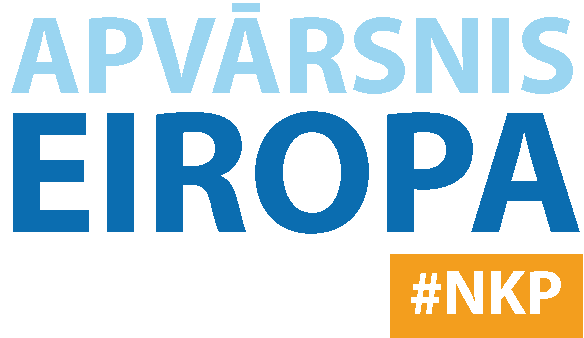 *  70% finansējums tiek piešķirts peļņas organizācijā, savukārt bez- peļņas 100%
8
[Speaker Notes: AIGA]
Tehnoloģiju gatavības līmeņi (TLR)
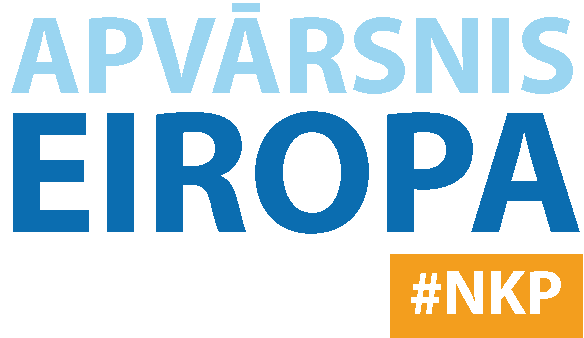 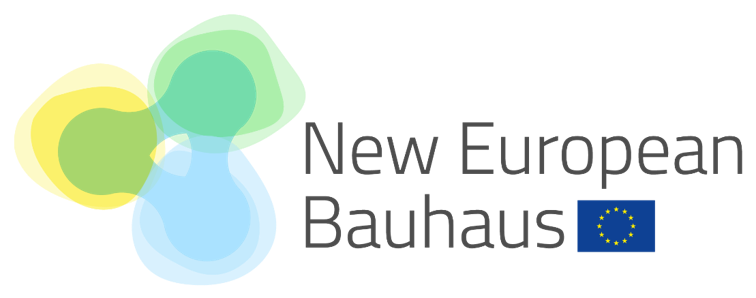 TRL 1 –  Izzināti dabas likumi
TRL 2 – Formulēta tehnoloģijas praktiskā lietojuma koncepcija
TRL 3 – Koncepcijas eksperimentālā pārbaude: uzsākta izpēte un izstrāde (analītiskie/laboratorijas pētījumi)
TRL 4 – Tehnoloģijas validācija laboratorijas vidē: veikta galveno tehnoloģisko komponentu integrācija
TRL 5 –  Tehnoloģijas validācija mākslīgi radītā vidē: tehnoloģiskie komponenti ir integrēti ar samērā reāliem atbalsta elementiem
TRL 6 – Tehnoloģijas demonstrācijā mākslīgi radītā vidē: sistēmas modelis vai prototips ir pārbaudīts mākslīgi radītā vidē
TRL 7 – Sistēmas prototipa demonstrācija darbības vidē: sistēmas prototips, kas atbilst vai tikai minimāli atšķiras no plānotās sistēmas, ir pārbaudīts reālās darbības vidē
TRL 8 – Sistēma ir pabeigta un pārbaudīta: ir pierādīts, ka tehnoloģija darbojas tās galīgajā formā un plānotajos apstākļos (pēdējais tehnoloģijas attīstības līmenis)
TRL 9 – Sekmīga sistēmas ekspluatācija
9
[Speaker Notes: AIGA]
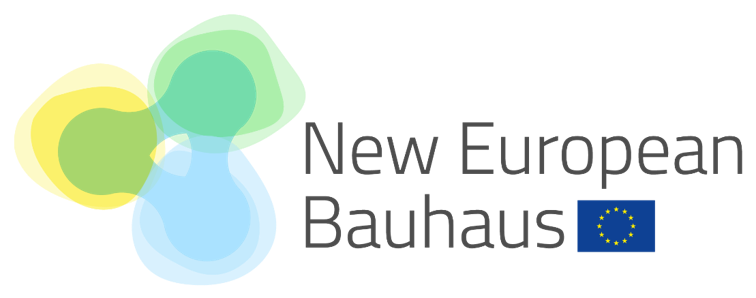 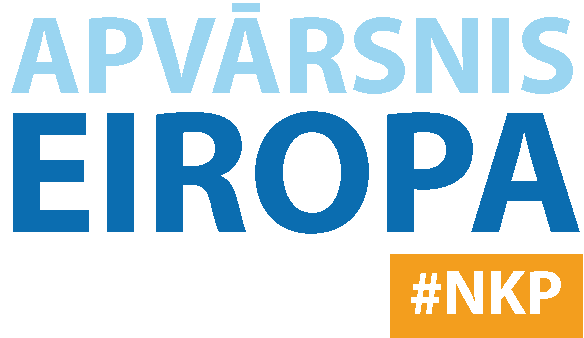 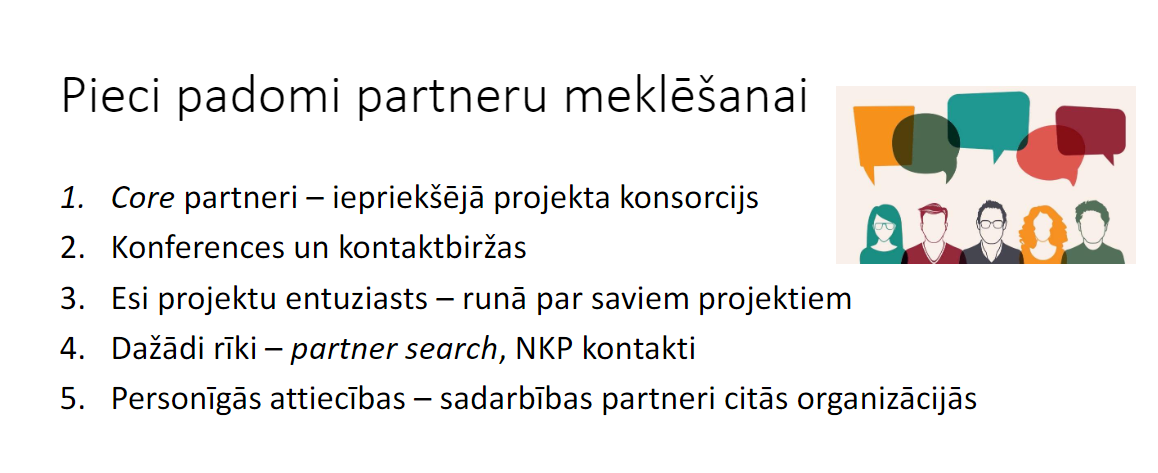 *  Vairāk informācija apskatāma šeit
10
[Speaker Notes: LASMA]
Līdzfinansējuma iespējas
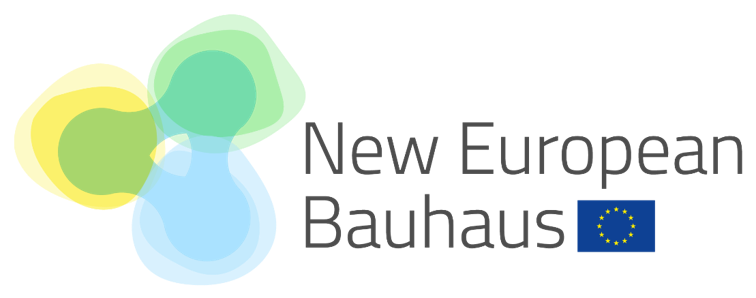 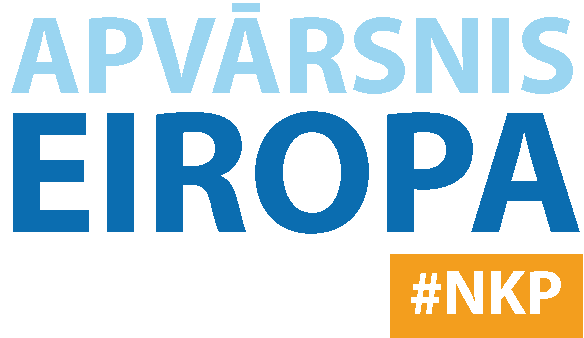 2015. Gada 26.maija Ministra kabineta noteikumi Nr. 259 "Atbalsta piešķiršanas kārtība dalībai starptautsikās sadarbības programmās pētniecības un tehnoloģiju jomā"

3.11 valsts atbalsts- atbalsts ar saimniecisko darbību saistītam projektam, kas atbilst Līguma par Eiropas Savienības darbību 107. Panta 1. punktā noteiktajam:

3.5 ar saimniecisku darbību saistīts projekts- projekts, kas atbilst vienam vai vairākiem šādiem kritērijiem :
3.5.1 projektu īsteno zinātniskā institūcija, kas neatbilst pētnieciskās organizācijas definīcijai; 
3.5.2 projekta ietvaros īsteno darbības, kurām ir saimniecisks raksturs

Atbalsta maksimālā intensitāte 80% , katram saņēmējam nepārsniedz:
a) 50% rūpniecisko pētījumu gadījumā 
b) 25% ekspermentālās izstrādes gadījumā 
c) 50% tehniski ekonomiskās priekšizpētes gadījumā 

+ 10% vidējiem uzņēmumiem
+ 20% maziem uzņēmumiem
+ 15% ja projekts paredz efektīvu sadarbību un/ vai rezultāti tiek izplatīti konferencēs un publikācijās
11
[Speaker Notes: AIGA]
Ieteikumi veiksmīgai dalībai
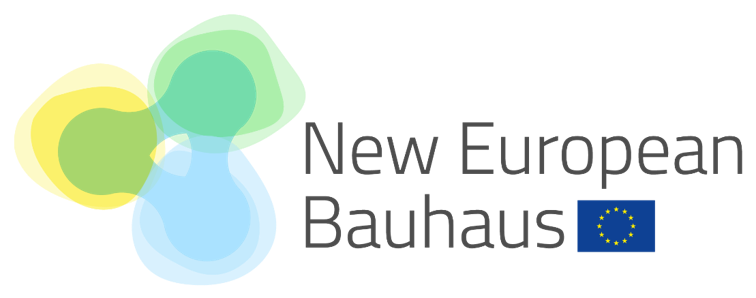 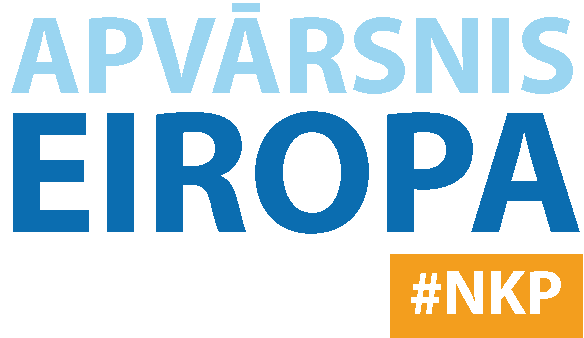 Pirms rakstīt pieteikumi rūpīgi iepazīties ar 5. klāstera darba programmu, lai izprastu interesējošā konkursa mērķus un vadlīnijas.
Rūpīgi izskatīt konkursa vērtēšanas kritērijus un iepazīties ar terminiem 
Iepazīties ar Eiropas Savienības politiskajiem mērķiem un prioritātēm
Izveidojiet spēcīgu un daudznozaru konsorciju. Konsorcija sastāvā ir jābūt partneriem no dažādām valstīm, kas apvieno zināšanas pētniecībā, jāsniedz inovatīvas idejas globālo problēmu risināšanai
Izmantojiet partneru meklēšanas rīkus, lai atrastu īstos projekta partnerus
Izmantojiet CORDIS mājas lapu, lai gūtu ieskatu par ES finansētiem projektiem un partnerībām.
Strukturējiet savu pieteikumu, ieskicējiet metodoloģiju, kas palīdzēs Jums pierādīt savas idejas atbilstību konkursa mērķim. 
Budžetam ir jāsakrīt ar slodzi visās darba paketēs, lai projekts būtu izpildāms laika un finanšu resursu ziņā
Izveidojiet laika grafiku visam pieteikuma rakstīšanas procesam
Izmantojiet EK izveidoto pamācību un piedāvātās projektu aizpildīšanas formas
Skaidri parādiet, ko jūsu projekts vēlas risināt, kāpēc tas būtu jārisina tagad, kā arī parādiet ilgtermiņa ietekmi ( uz vidi, sabiedrību, rūpniecību, tehnoloģijām un tirgu)
12
[Speaker Notes: Aiga 
Pate
Projekta priekšlikuma iesniegšana pamatprogrammas "Apvārsnis Eiropa" ietvaros ir sarežģīts uzdevums, kas prasa rūpīgu plānošanu, precīzu budžeta plānošanu un netraucētu sadarbību ar partneriem. Mēs esam sagatavojuši dažus "Ko drīkst un ko nedrīkst", lai palīdzētu jums sagatavot kvalitatīvu priekšlikumuikt, ka pieteikumam ir jābūt savstrpēji vienotam un sinerģijā ar visām tā sadaļām]
No kā izvairīties rakstot projekta pieteikumu
Bez steigas ! Veliet laiku, lai rūpīgi izskatītu konkursa nosacījumus un prasības
Nesasteidziet partneru meklēšanu! Ieteikums projekta partnerus meklēt labu laiku pirms konkursa atvēršanās
Neatstājiet pieteikuma rakstīšanu uz pēdējo brīdi, lai izvairītos no nevajadzīgām, tehniskām kļūdām
Nerakstiet nerealizējamus mērķus un pārāk ambiciozus rezultātus!
Neizplūstiet rakstot projekta pieteikumu. Pieteikumu rakstot esiet konkrēts un tiešs! 
Projekta valodai ir jābūt viegli lasāmai un saprotamai, neizmantojiet nevajadzīgus iestarpinājumus un žargonus!
Neaizmirstiet par dzimuma vienlīdzības plāna iesniegšanu  
Nepārsniedziet noteikto lapaspušu skaita limitu !
Neaizmirstiet skaidri parādīt saikni starp mērķiem, projekta aktivitātēm un sagaidāmajiem rezultātiem!
Nejauciet terminus rezultāti/ iznākums/ ietekme (results/ output/ impact)
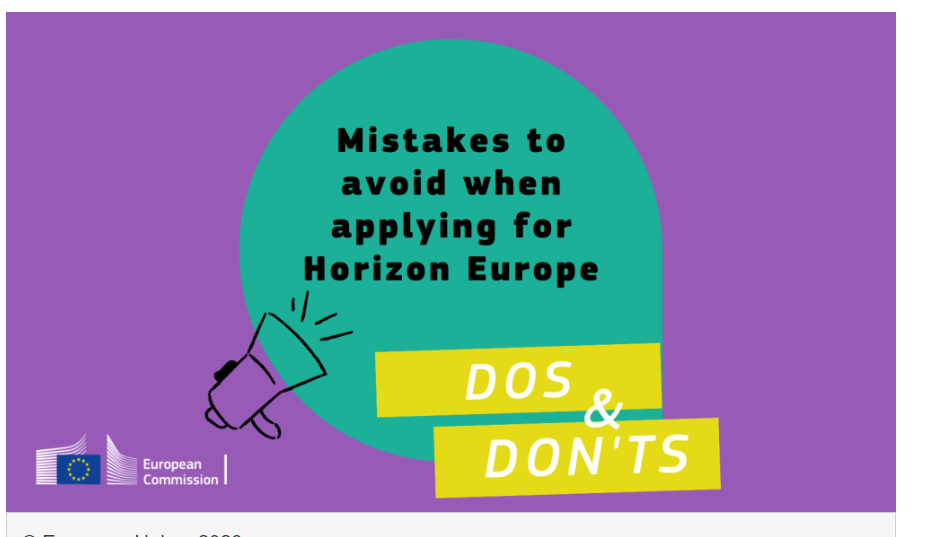 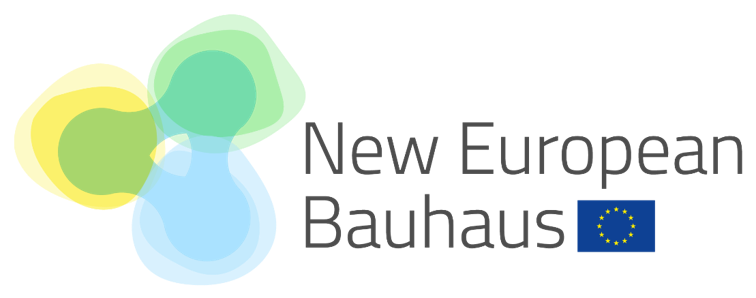 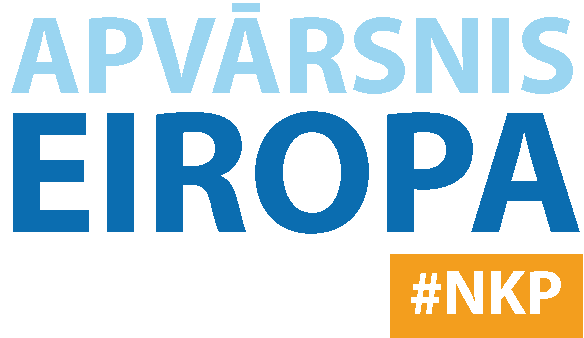 13
[Speaker Notes: Lasma
Ja pietiekums ir gatavs, tad pirms iesnie]
Paldies! Jautājumi?
Darja Aksjonova
Latvijas Zinātnes padomes
Starptautiskās sadarbības programmu projektu departamenta 
Apvārsnis Eiropa Nacionālā kontaktpunkta vecākā eksperte
E-pasts: darja.aksjonova@lzp.gov.lv
Telefons: +371 29812647
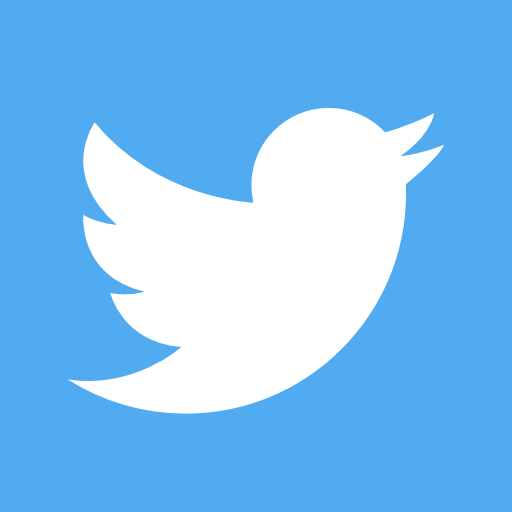 @apvarsnis
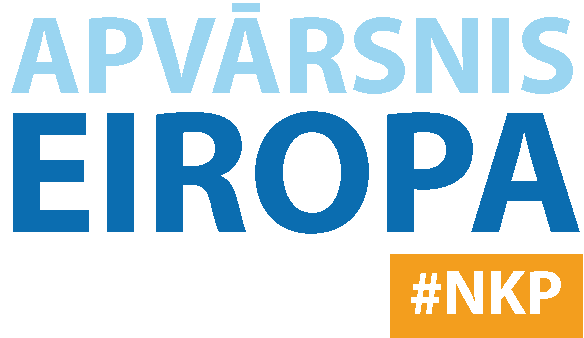 @Apvārsnis EU Latvijas Nacionālais kontaktpunkts - HE NCP LV
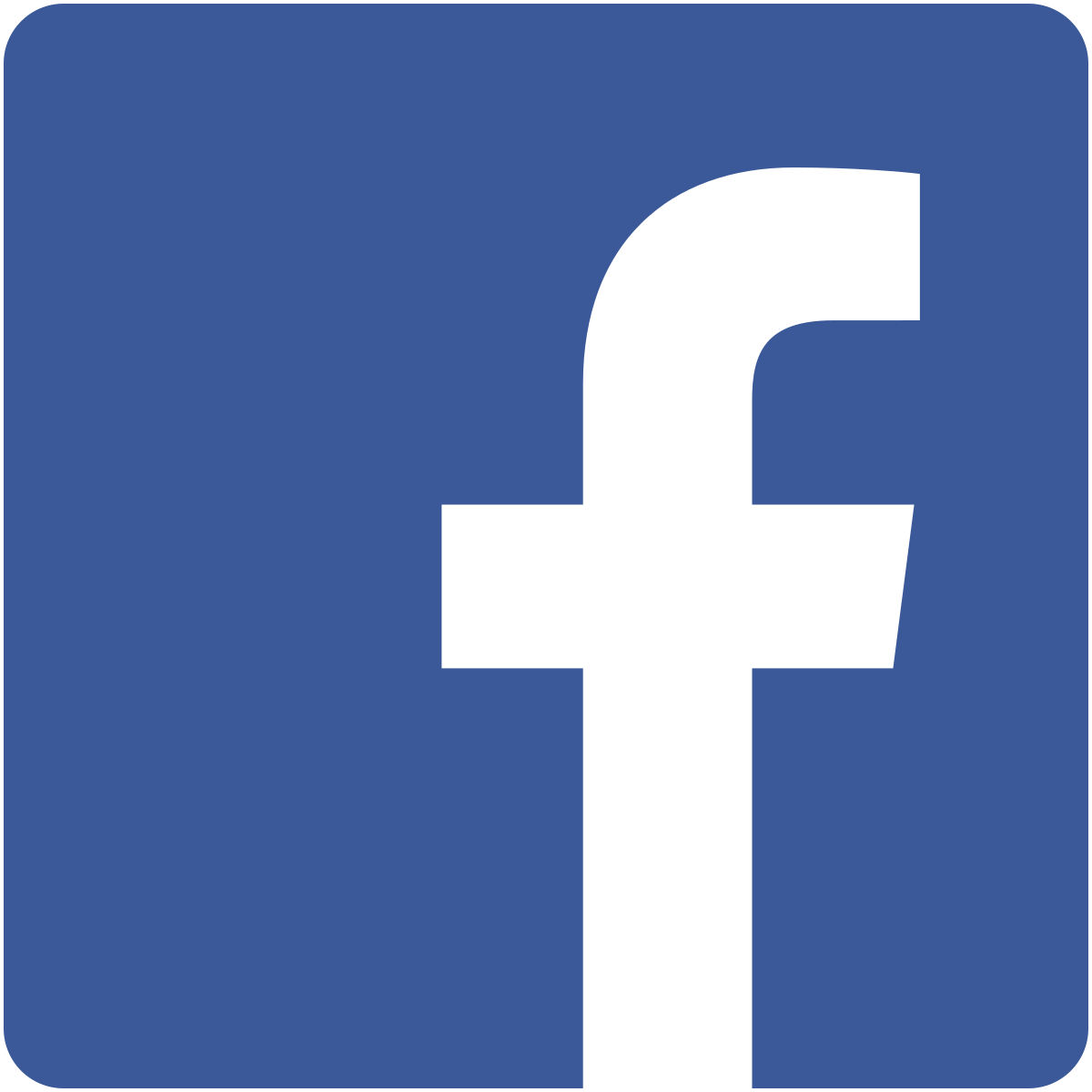 https://lzp.gov.lv/starptautiskas-sadarbibas-programmas/apvarsnis-eiropa/
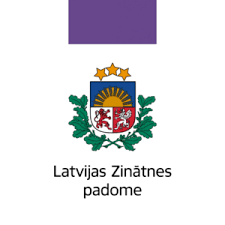 14